Mechanics of Materials Engr 350 - Lecture 13Coordinate Transformations
"Do not forget what you have learned of our past, Rodimus. From its lessons the future is forged." 
- Optimus Prime
Equality of shear stresses on perpendicular planes
Consider an element with a shear stress as shown
Is this element in static equilibrium?
If not in static equilibrium, what additional shear stresses should be present so that it is in static equilibrium?
How would these shear stresses deform the stress element?
Y
τxy is the shear on the face orthogonal to x, in the direction of y. 
τyx is the shear on the face orthogonal to y, in the direction of x. 
Summing forces and moments it can be shown that τxy = τyx = τ
Shear stress on each face must be of equal magnitude
τyx
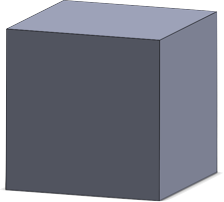 τxy
τxy
X
Z
τyx
2
Stresses on inclined sections – Textbook 1.5
Consider a uniaxially (one-axis) loaded bar






Like before we cut a section and can calculate the normal stress

But what happens if our plane is not normal to the loading???
A
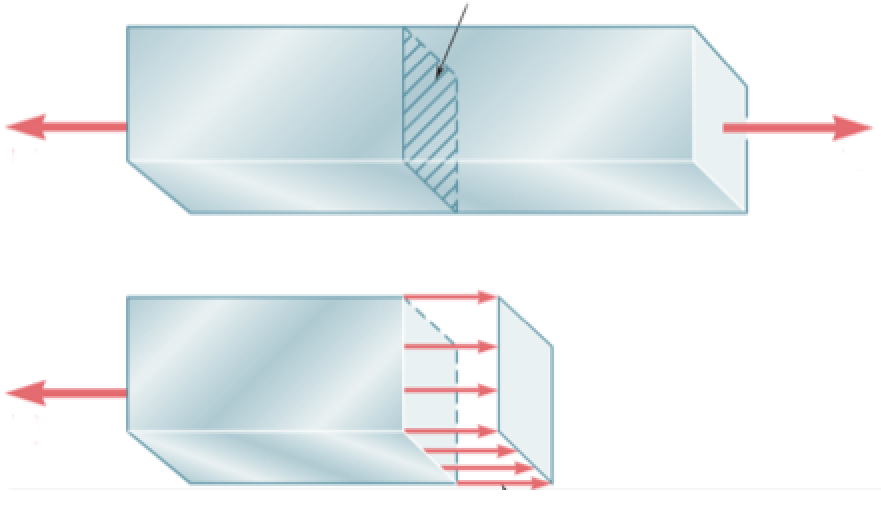 3
Area of inclined face
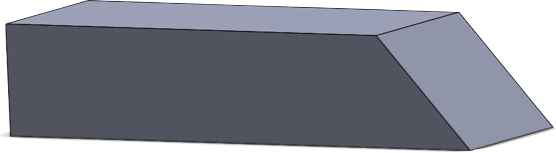 4
Stresses on inclined sections
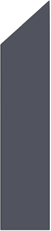 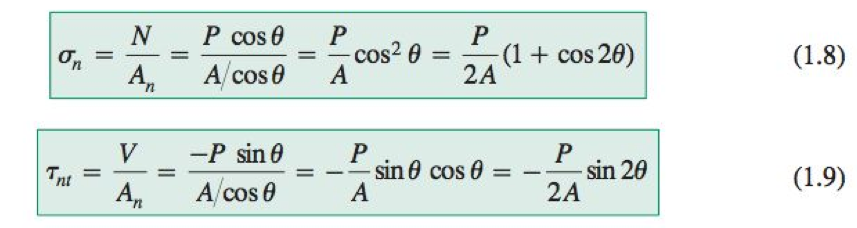 P
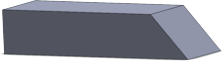 P
A/cos 𝜃
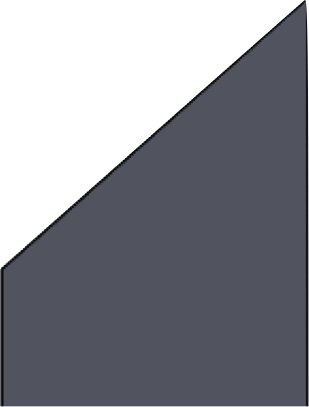 𝜃
Note how the angle θ is defined
Counterclockwise from the x-axis to the n-axis
The n and t axis are orthogonal to one another
𝜃
5
Example problem - Stresses on inclined planes
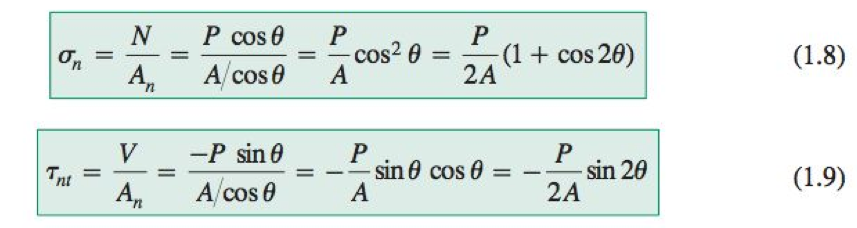 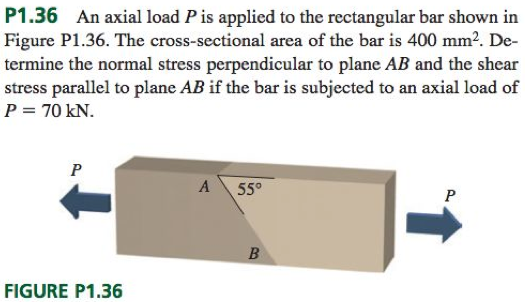 What is the angle θ in this problem?
What is σn?
What is τnt?

How does σn change as we let θ range from 0° to 90°?
6